Human Computable Passwords
Jeremiah Blocki
Manuel Blum
Anupam Datta
Santosh Vempala
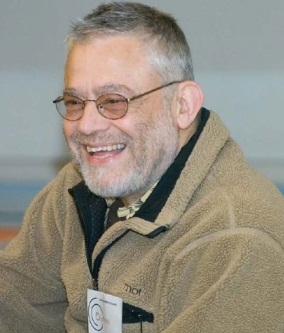 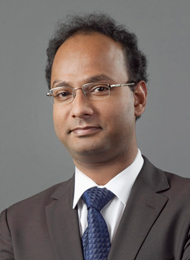 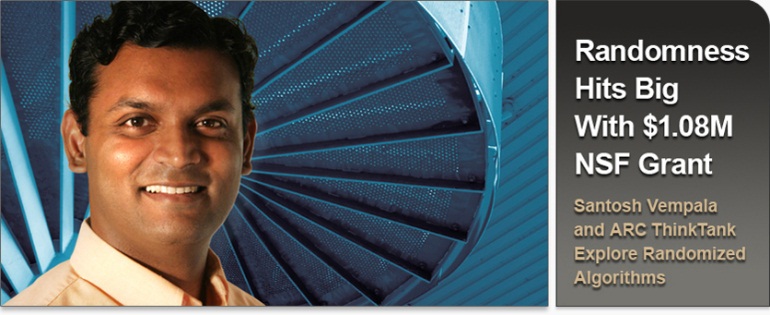 Theory Lunch – Fall 2014
Outline
Five Minute Version
Actual Talk
[Speaker Notes: I am going to do something a bit unusual. I am going to give you the same talk twice. Our human computable password management scheme is very simple while the security proofs are mathematically dense. I am first going to describe how the scheme works and informally state the security properties that we prove. After that then I am going to give the same talk again filling in missing technical details.]
Password Management
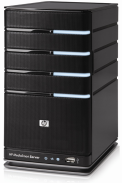 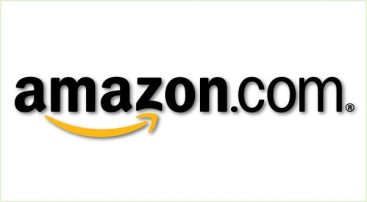 p1
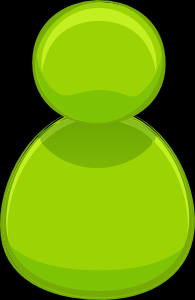 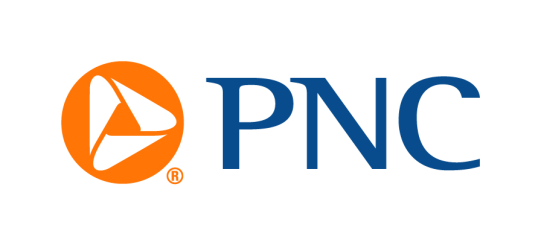 p2
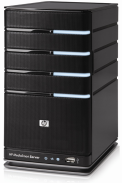 p3
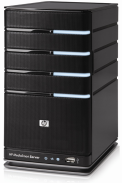 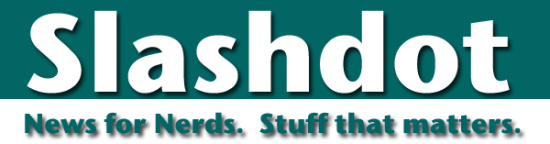 p4
p5
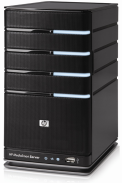 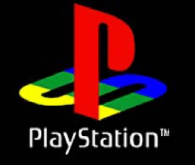 …
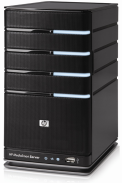 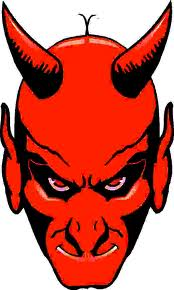 PayPaul.com
p5
Competing Goals:
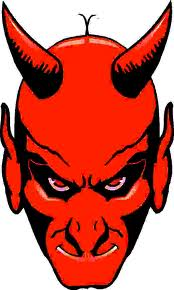 3
Our Scheme: Human Computable Passwords
Passwords computed by responding to public challenges
Computation done in user’s head
Remains secure many breaches (e.g., 100)
Simple Operations
Addition modulo 10
Memorize a random mapping
4
[Speaker Notes: This is where our work comes in. We present a scheme that remains secure even after many breaches (e.g., 100). In light of the recent SSL bug this is a highly desirable security property. In our scheme the user memorizes a short secret which is used to compute all of his different passwords. We stress that all of the computation is done inside the user’s head. Because computations are done in the user’s head we only consider a very restricted set of operations: addition modulo 10 and memorizing the secret random mapping.]
Human Computation
Restricted
Simple operations (addition, lookup)
Operations performed in memory (limited space)
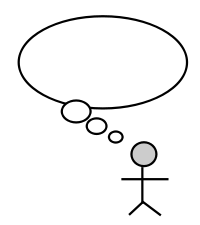 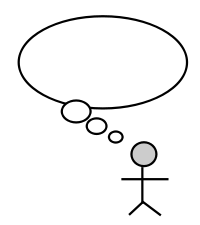 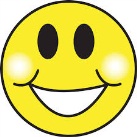 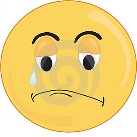 5
[Speaker Notes: In our scheme the user to perform complicated cryptographic operations. In fact, we will not even ask the user to add large numbers. Our scheme is very simple. In fact, in the next minute I can show you exactly how the user computes his passwords.]
Random Mapping
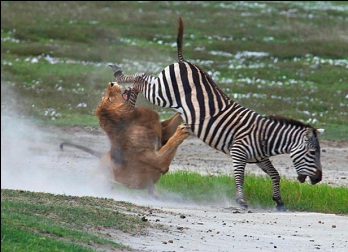 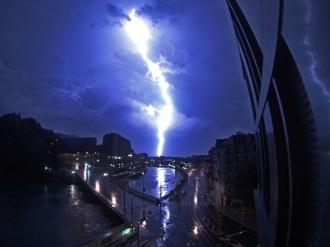 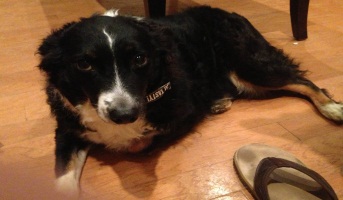 6
[Speaker Notes: To begin using our scheme the user first memorizes a secret mapping from pictures to digits. For example, the user must remember that picture of the lightening bolt maps to 9 and the picture of the dog maps to 3. Once the user has memorized this mapping he can compute hundreds of secure passwords by responding to single digit challenges.]
Mnemonics
                =  4
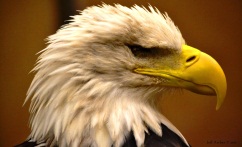 Instruction: Remember that the eagle has a gold beak. There are four letters in “gold” and “beak”.
7
Mnemonics
                =  7
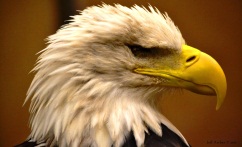 Instruction: Trace the eagles body from the bottom of the eagle’s beak down to the bottom of the picture. It looks like the number 7.
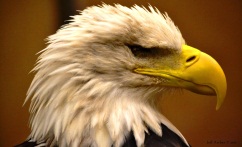 8
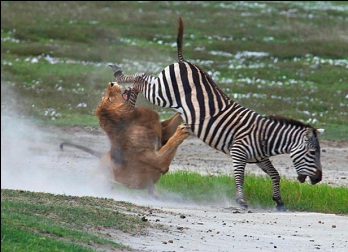 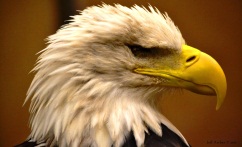 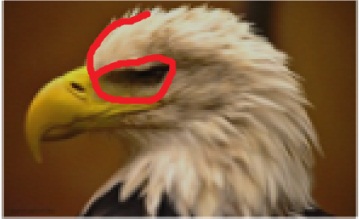 9
Single-Digit Challenge
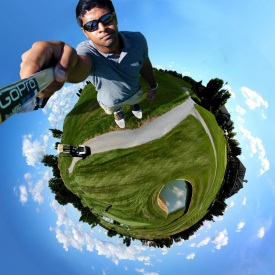 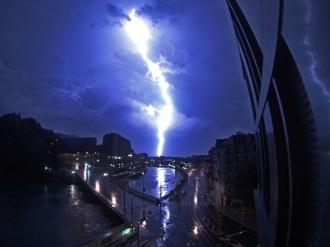 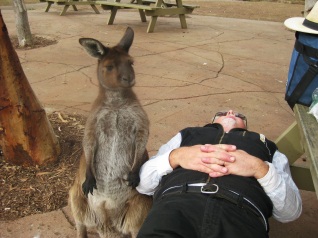 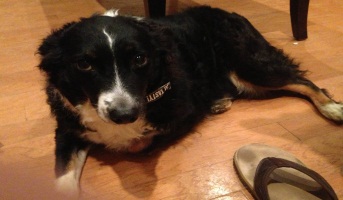 5

6

7

8

9
0

1

2

3

4
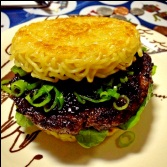 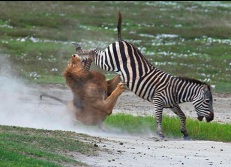 Computing the Response:

     
            +             mod 10 

          =  9+3 mod 10 = 2
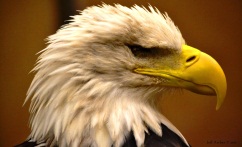 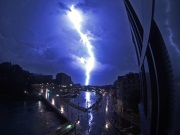 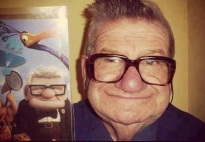 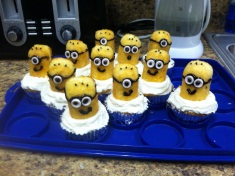 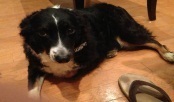 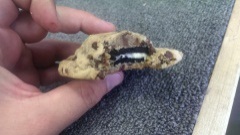 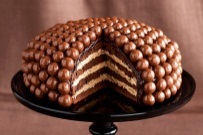 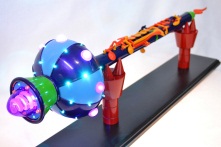 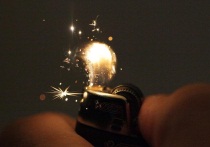 [Speaker Notes: A single-digit challenge is a list of 14 pictures displayed as follows. The pictures are divided into two groups. The four larger pictures on top and the lookup table with 10 images on the bottom. To compute the response to a single digit challenge the user takes the first two pictures, adds them together to compute an index. In this example, 9+3 is 2 mod 10. (next slide)]
Single-Digit Challenge
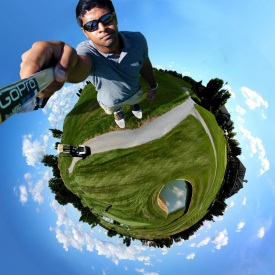 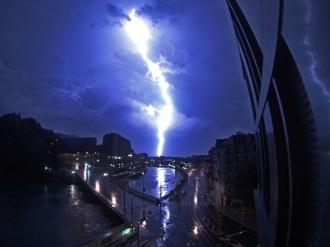 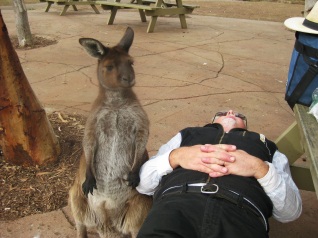 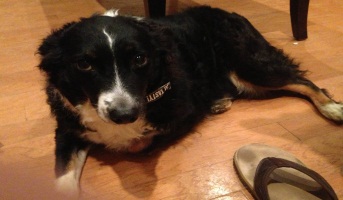 5

6

7

8

9
0

1

2

3

4
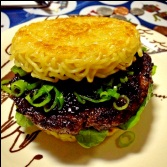 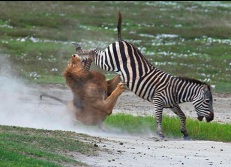 Response:

     
            +             mod 10 

          =  9+3 mod 10 = 2
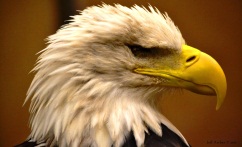 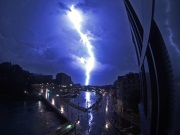 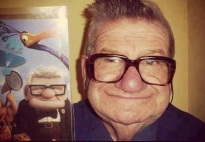 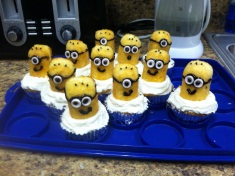 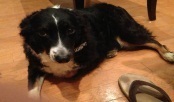 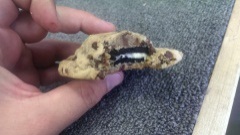 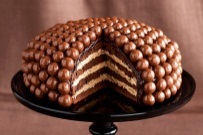 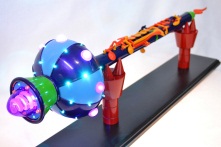 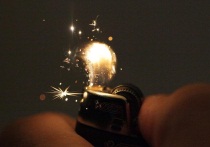 [Speaker Notes: The user now looks up the second picture in the table]
Single-Digit Challenge
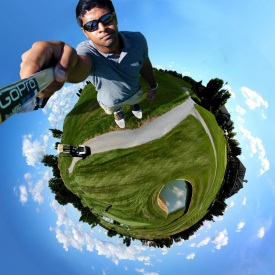 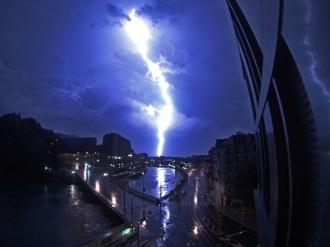 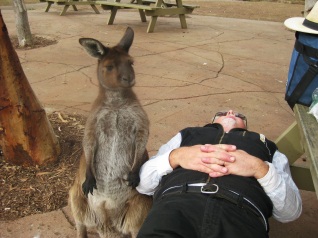 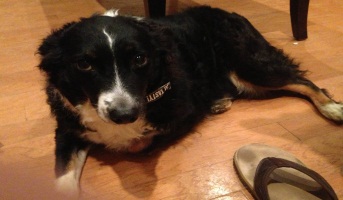 5

6

7

8

9
0

1

2

3

4
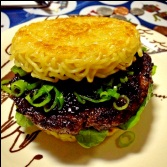 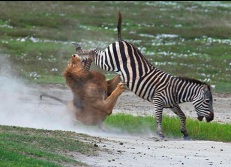 Final Response:

     
             +            + 
       = 7 + 4 + 5 mod 10 = 6
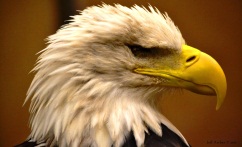 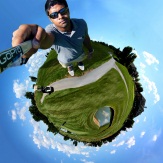 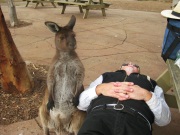 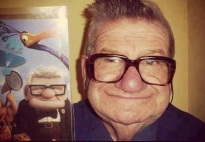 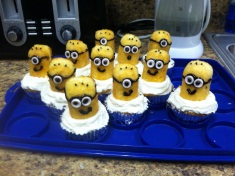 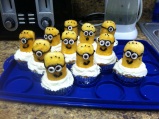 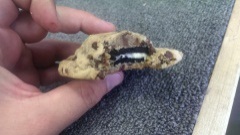 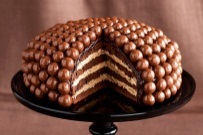 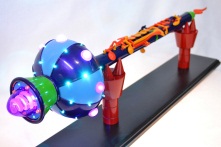 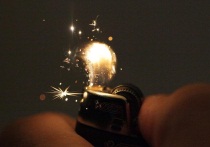 [Speaker Notes: And adds this picture to the remaining to pictures to get the final answer 6.]
Passwords
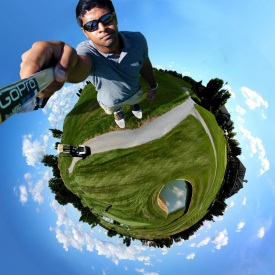 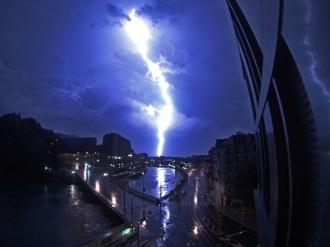 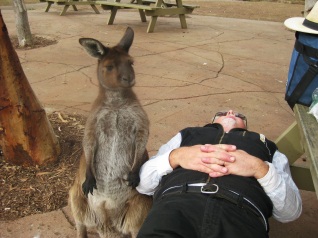 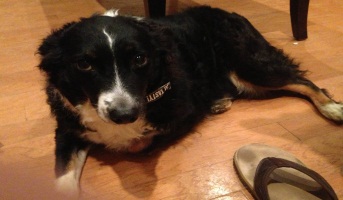 5

6

7

8

9
0

1

2

3

4
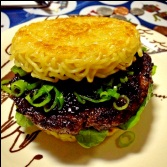 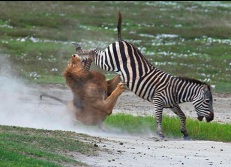 Username:
jblocki
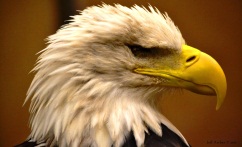 Password:
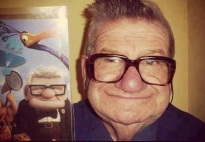 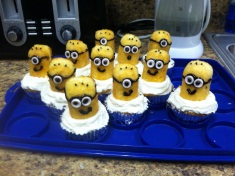 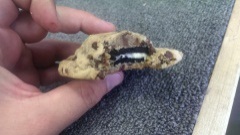 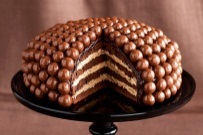 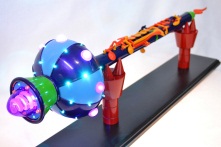 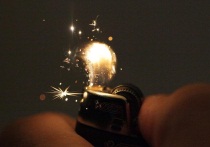 [Speaker Notes: Each password is computed by responding to several single-digit challenges. When the user types in the response to the first challenge then the second challenge is displayed.]
Passwords
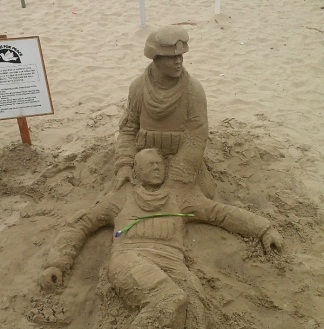 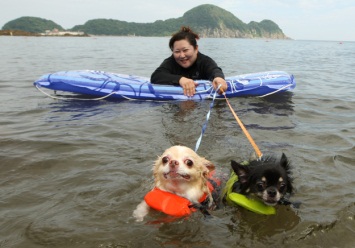 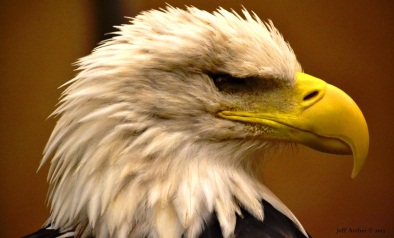 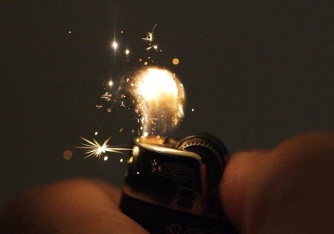 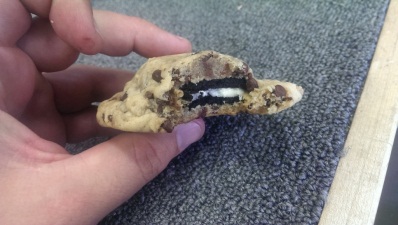 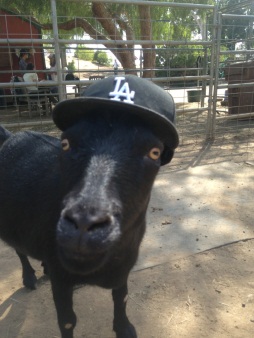 5

6

7

8

9
0

1

2

3

4
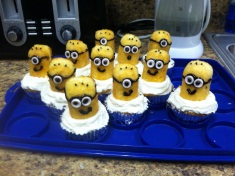 Username:
jblocki
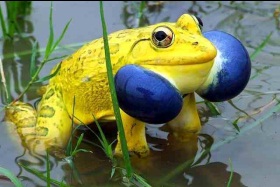 Password:
*
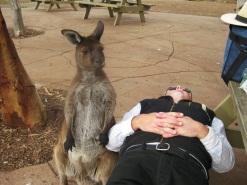 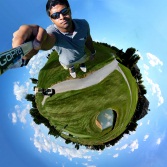 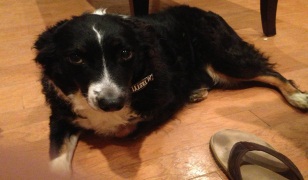 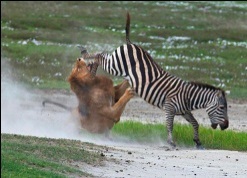 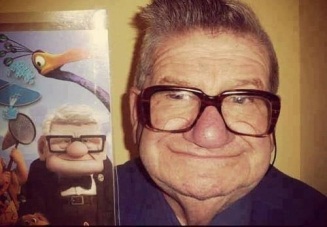 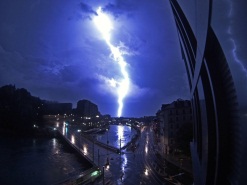 Passwords
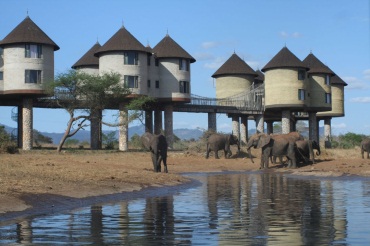 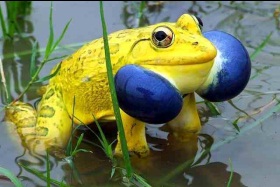 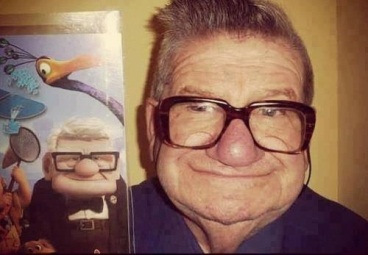 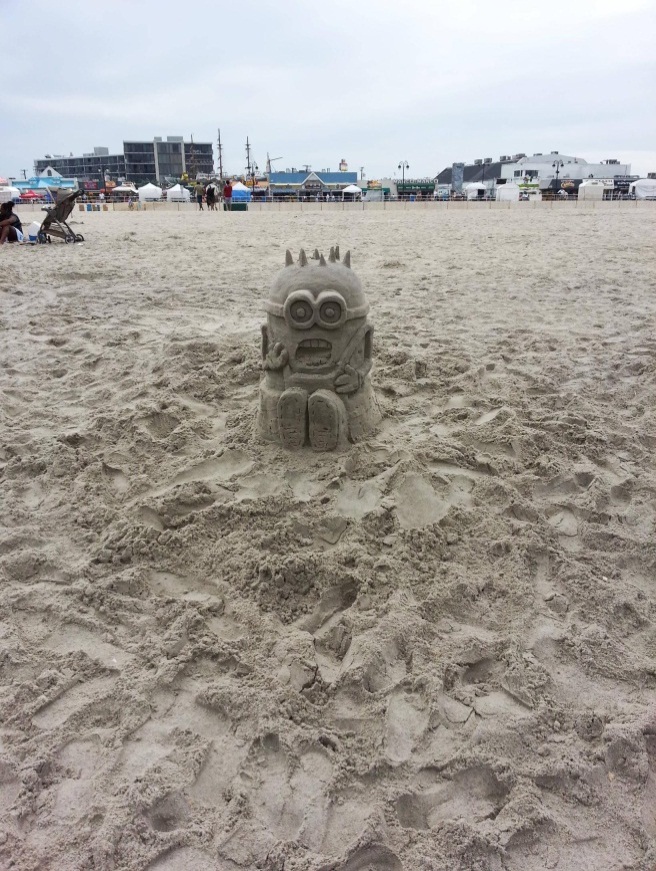 5

6

7

8

9
0

1

2

3

4
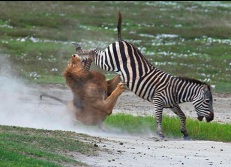 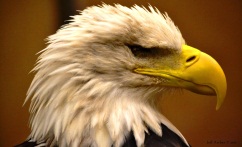 Username:
jblocki
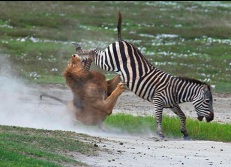 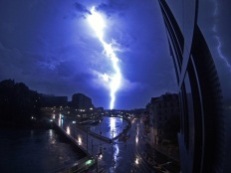 Password:
**
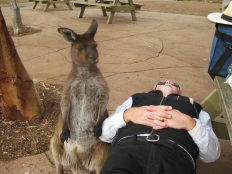 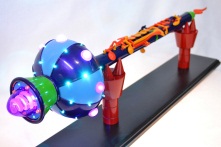 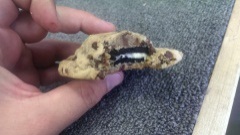 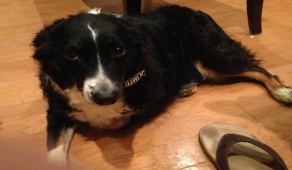 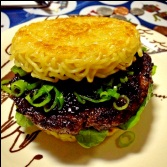 Usability
My Authentication Time:
7.5 seconds/digit
30 seconds for a 4-digit password
1.25 minutes for a 10-digit password
Memorizing the Secret Mapping:
Memorized 100 image/digit pairs in 2.5 hours
One Time Cost
16
Usability (Memorization)
E[X365]: Extra Rehearsals to maintain all passwords over the first year.
17
Security
Example: n=30 images
18
[Speaker Notes: We prove that our scheme is secure against the class of statistical adversaries who can see fewer than n^1.5 examples. Our results are significant because most known algorithmic techniques fit within this framework. Guassian elimination is a notable exception, but we also rule out attacks based on Gaussian elimination. While our scheme is simple the analysis is complex. We use generalized hypercontractivity bounds with the fourier decomposition of our function to lower bound the statistical dimension of our induced distribution over challenge response pairs.]
Statistical Algorithm
…
…
…
…
19
[Speaker Notes: We can think of a statistical algorithm as a tree. Each node of the tree contains a query.]
Statistical Algorithm
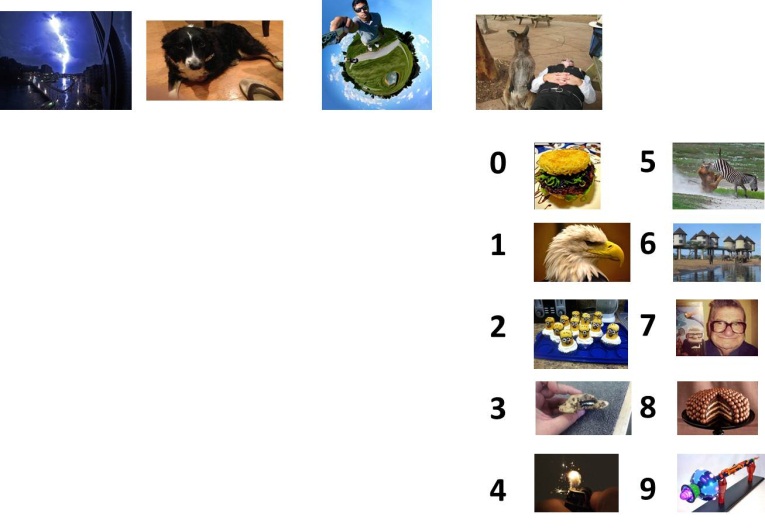 Response: 6
1
…
2
20
[Speaker Notes: Each query is simply a function that takes as input a randomly chosen challenge response pair and tells us which edge to take.]
Statistical Algorithm
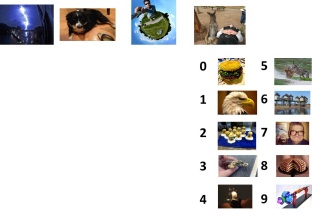 Response: 6
L
1
…
2
…
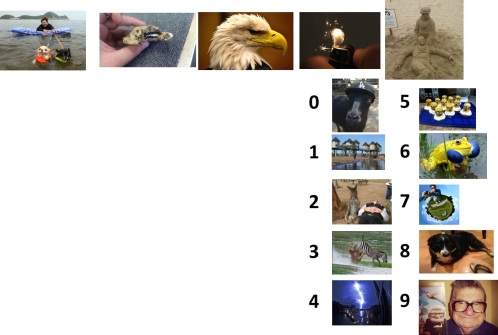 Response: 3
21
Statistical Algorithm
…
…
…
…
22
[Speaker Notes: We want to prove that this tree must either be deep or the guess is not even close to the real mapping with high probability.]
Security
Almost all known algorithmic techniques
Spectral Methods
Local Search
Expectation Maximization
First and Second Order Methods for Convex Optimization
Gaussian Elimination
Example: n=30 images
23
[Speaker Notes: We prove that our scheme is secure against the class of statistical adversaries who can see fewer than n^1.5 examples. Our results are significant because most known algorithmic techniques fit within this framework. Guassian elimination is a notable exception, but we also rule out attacks based on Gaussian elimination. While our scheme is simple the analysis is complex. We use generalized hypercontractivity bounds with the fourier decomposition of our function to lower bound the statistical dimension of our induced distribution over challenge response pairs.]
Security
[Speaker Notes: We prove that our scheme is secure against the class of statistical adversaries who can see fewer than n^1.5 examples. Our results are significant because most known algorithmic techniques fit within this framework. Guassian elimination is a notable exception, but we also rule out attacks based on Gaussian elimination. While our scheme is simple the analysis is complex. We use generalized hypercontractivity bounds with the fourier decomposition of our function to lower bound the statistical dimension of our induced distribution over challenge response pairs.]
Technical Tools
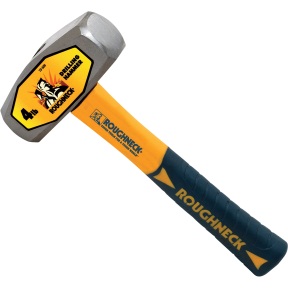 Discrimination Norm 
On average how much different would the answers to a query q be if we picked a random challenge and a random response? 
Small discrimination norm => Statistical Algorithm must use deep tree. [FPV13]
Fourier Analysis
Express discrimination norm as a low degree function
Generalized Hypercontractivity Theorem
Bounds the expected value of low degree functions
25
Challenge: Break Our Scheme
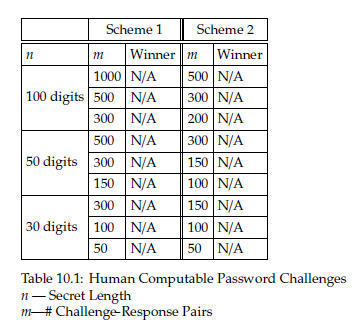 Goal: Guess one of the user’s secret ten-digit passwords

Given: One-hundred of the user’s other ten-digit passwords.
http://www.cs.cmu.edu/~jblocki/HumanComputablePasswordsChallenge/challenge.htm
Paper: http://arxiv.org/abs/1404.0024
26
[Speaker Notes: The challenges can be found on my webpage along with the paper itself. In first challenge we first give you the responses to 1000 single-digit challenges or 100 ten-digit passwords. Your goal is to guess one of the user’s other passwords. I presented this challenge at two conferences: ASIACRYPT and Oakland. So far nobody has broken any of the passwords.]
Outline
Motivation
Password Management
Security 
Previous Work
Human Computable Password Scheme
Security Analysis
Future Challenges
Password Management
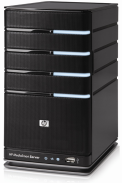 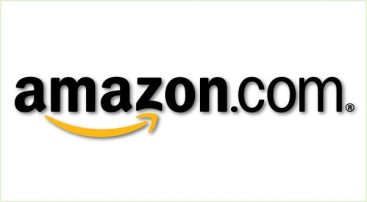 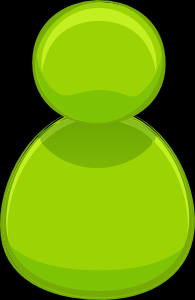 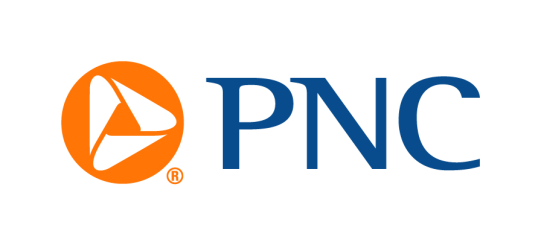 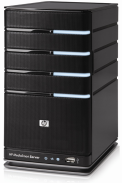 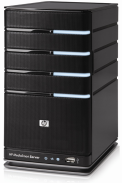 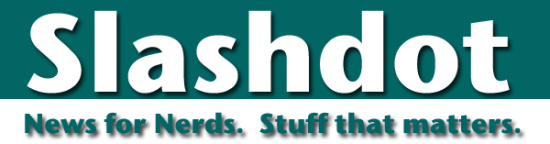 …
28
[Speaker Notes: Password management scheme is any strategy used to create and remember multiple passwords for multiple accounts.

Increased challenge security/usability analysis should look at the problem wholelistically

Position: This is not the user’s fault!

We want a management scheme which is 
 1. Easy for the user to manage
 2. Secure (hard for adversary to compromise accounts)]
Scheme 1: Reuse Strong Password
Pick four random words w1,w2,w3,w4
29
Scheme 2: Strong Random Independent
Four Independent Random Words per Account
30
Security as a Game
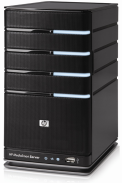 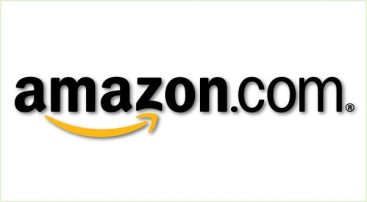 p1
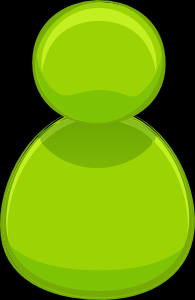 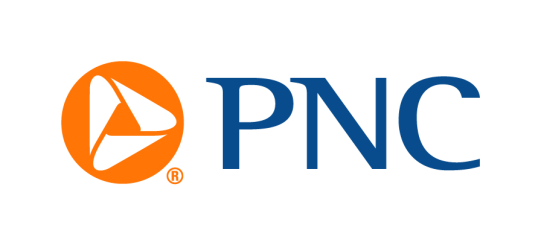 p2
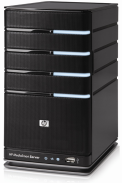 p3
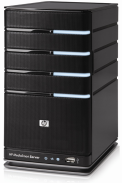 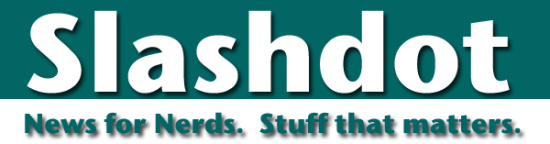 p4
p5
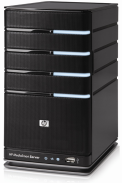 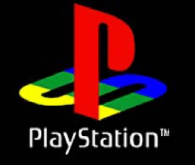 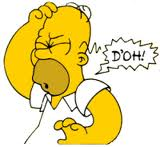 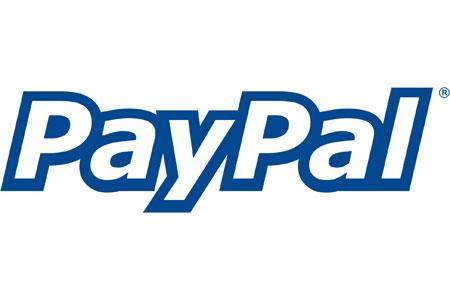 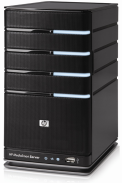 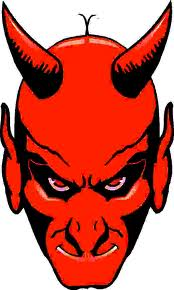 PayPaul.com
p5
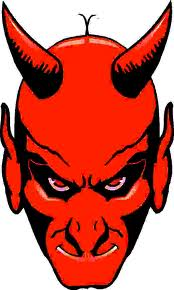 31
Security
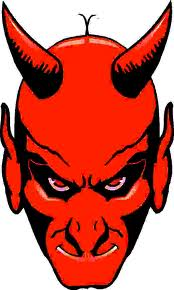 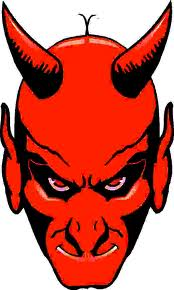 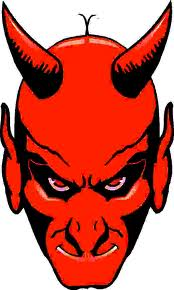 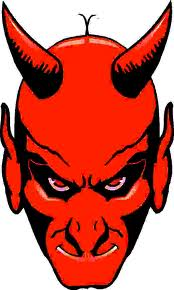 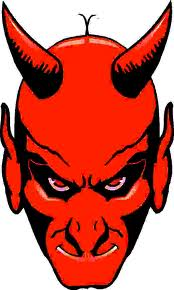 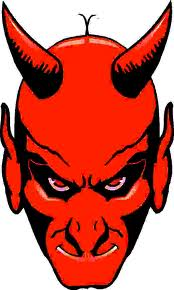 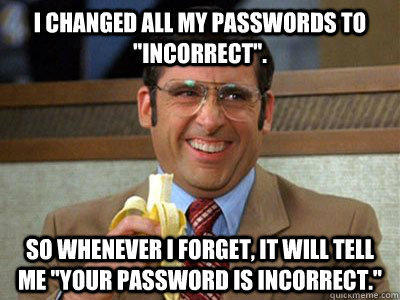 Usable + Insecure
Unusable + Secure
32
[Speaker Notes: First Column and Third Column:  = 10-6
Second Column:  = 10-2]
Previous Work: Shared Cues
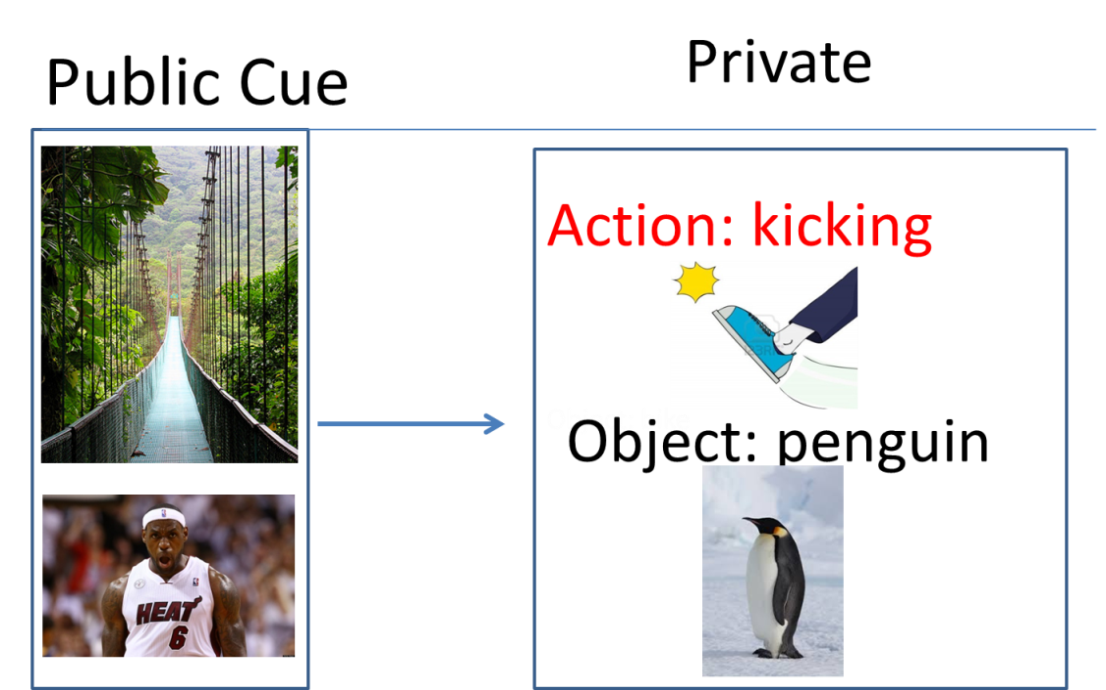 Combinatorial Design: Each pairs of accounts has at most 𝛄  secret stories in common.
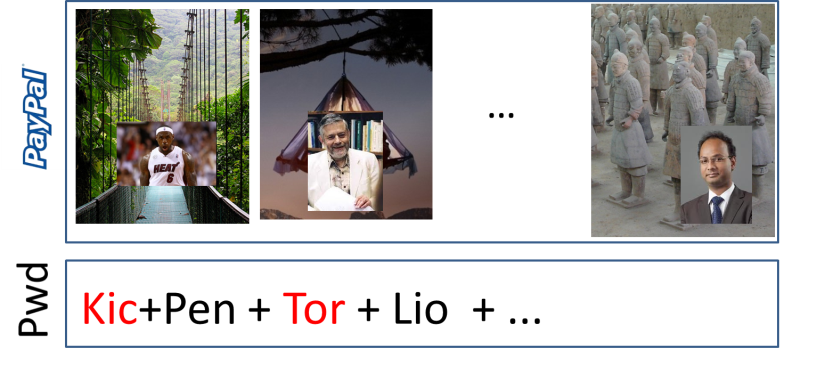 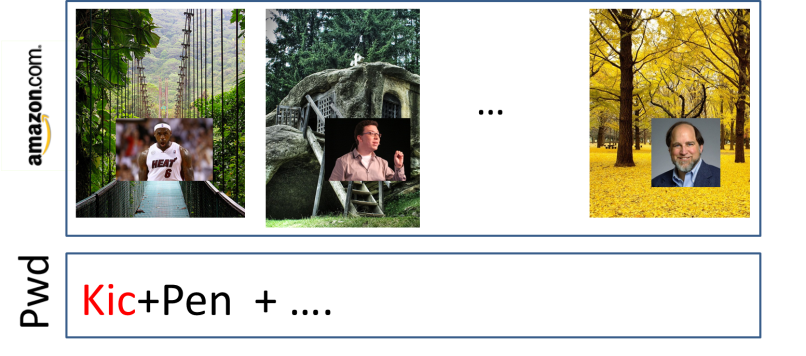 Security
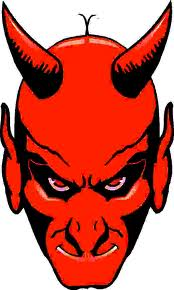 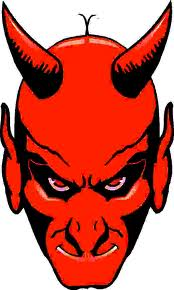 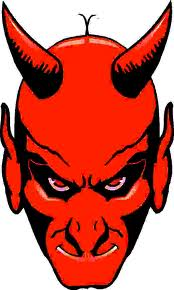 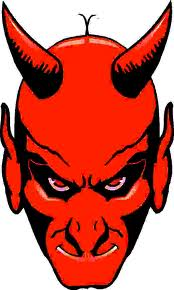 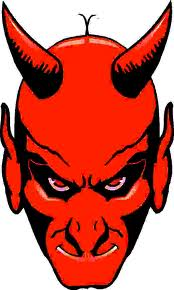 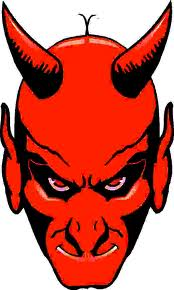 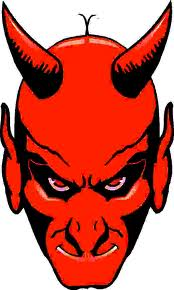 Usable + Insecure
Unusable + Secure
Usable + Secure
Usable + Secure
34
[Speaker Notes: First Column and Third Column:  = 10-6
Second Column:  = 10-2]
Password Managers
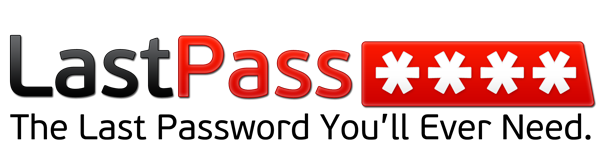 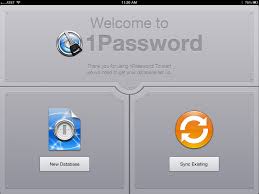 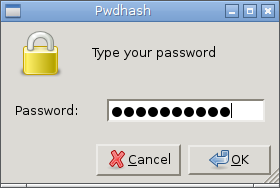 [Speaker Notes: LastPass
KeePass
1Password]
Trusted Computer Assumption?
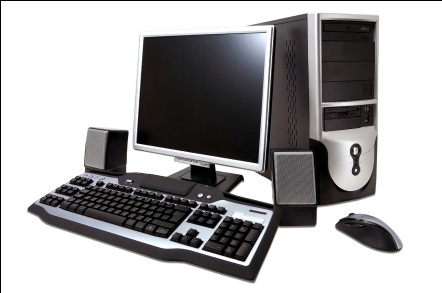 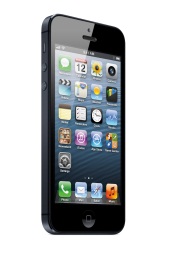 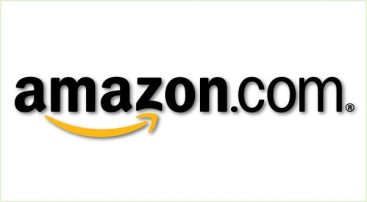 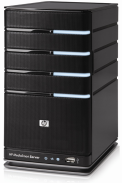 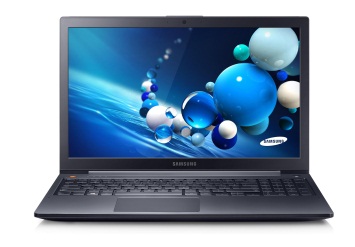 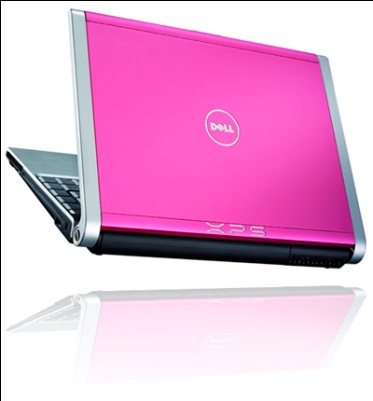 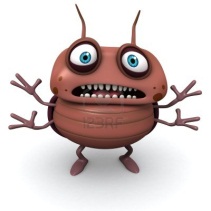 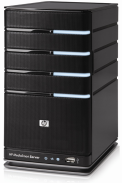 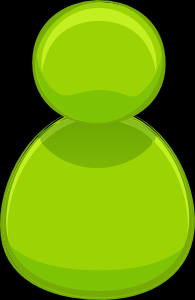 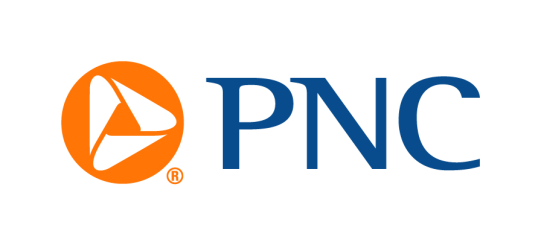 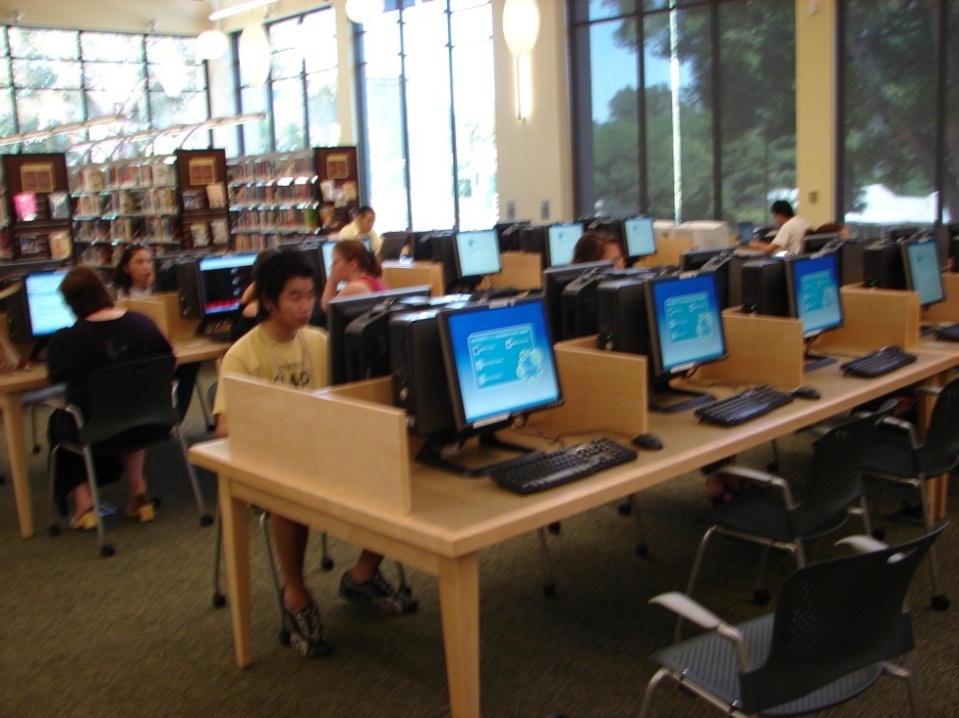 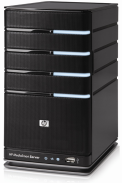 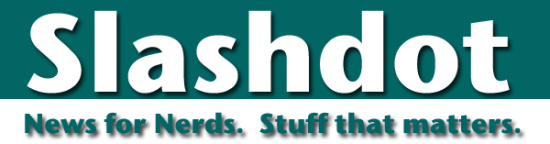 Stronger Security?
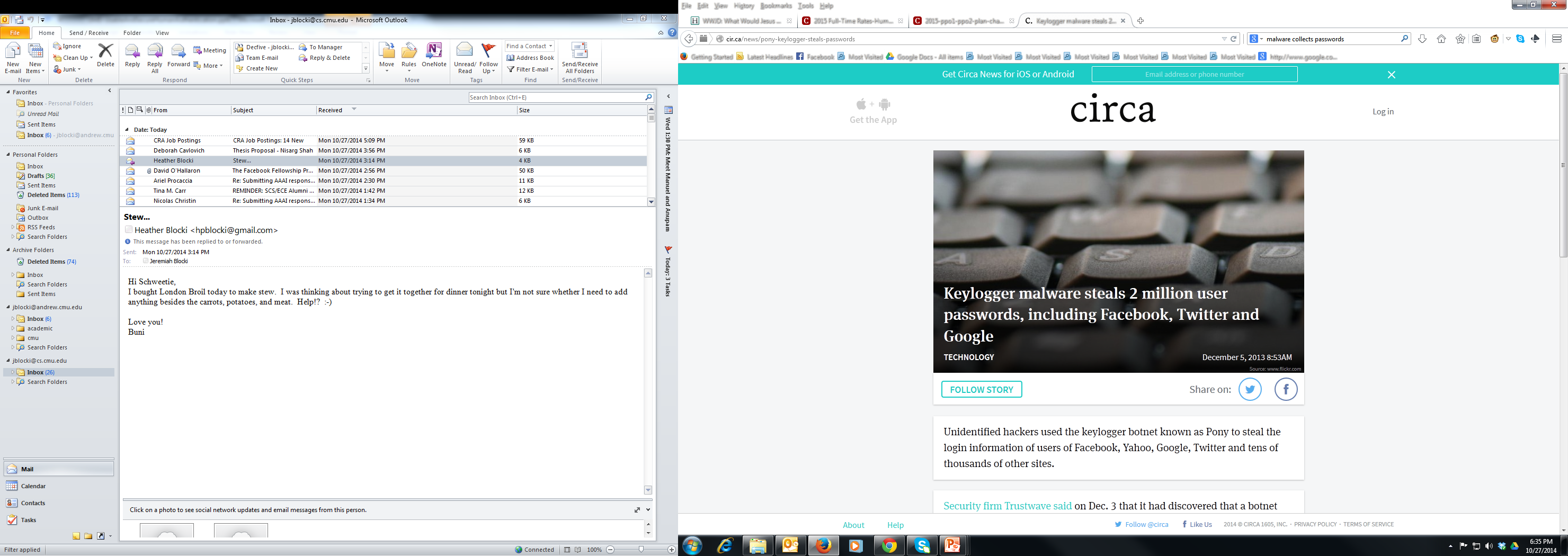 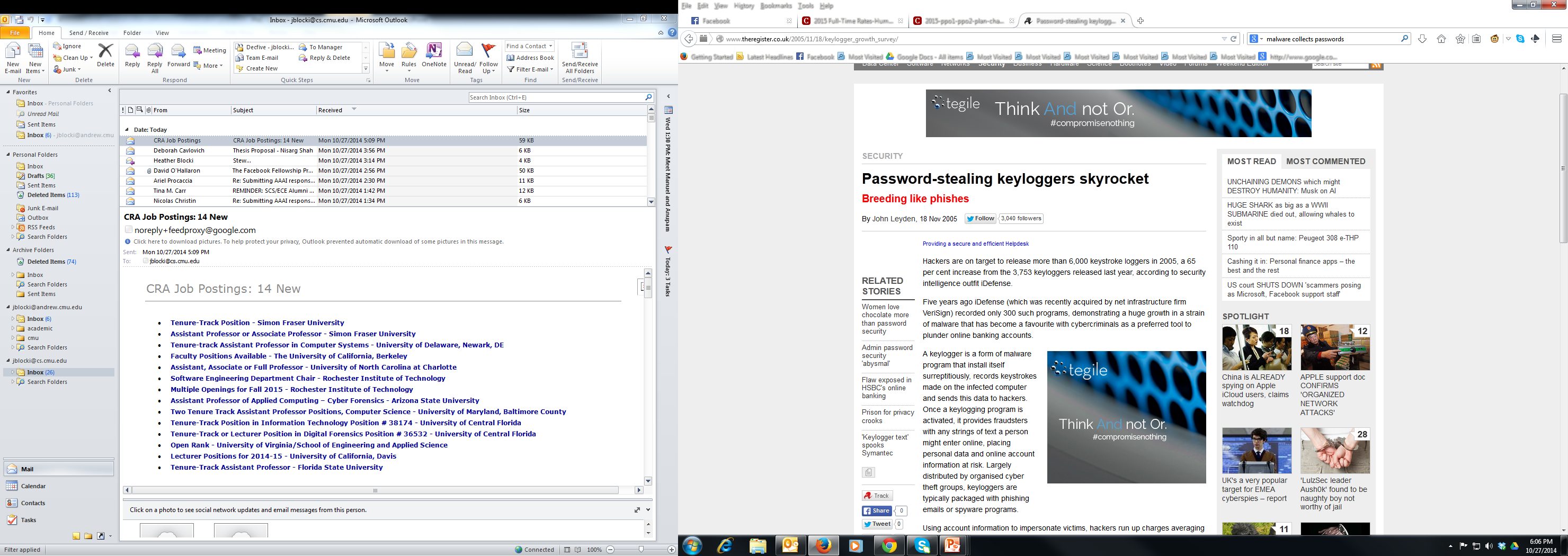 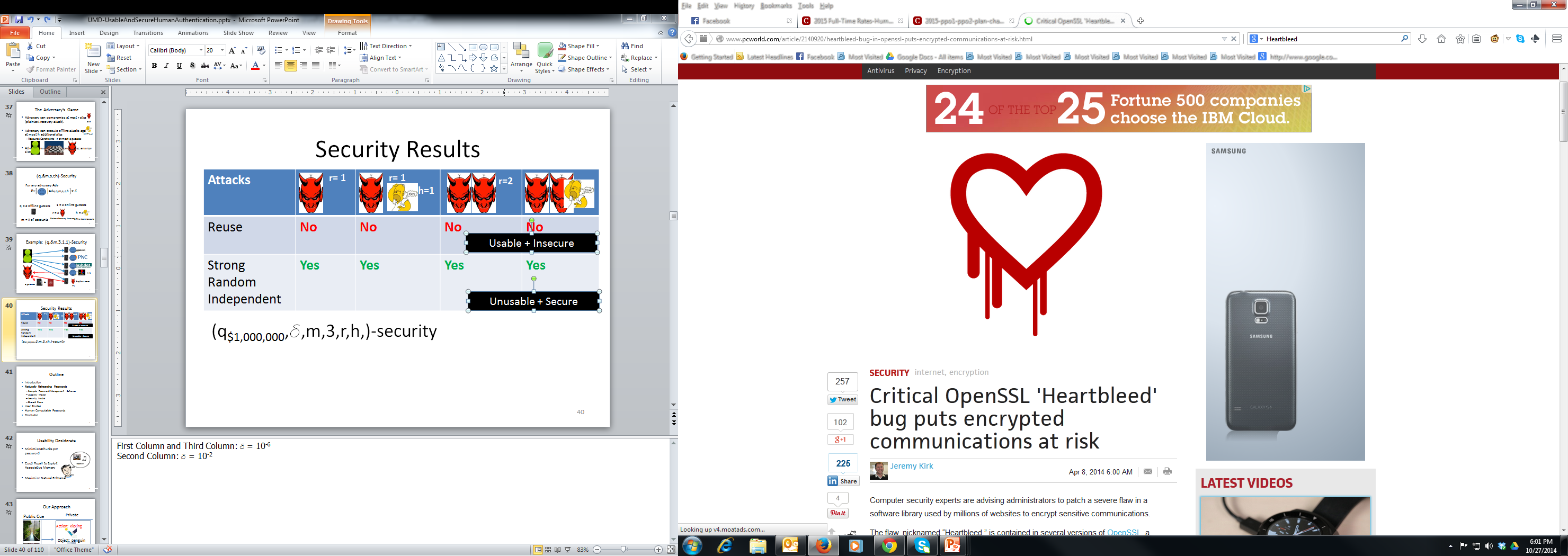 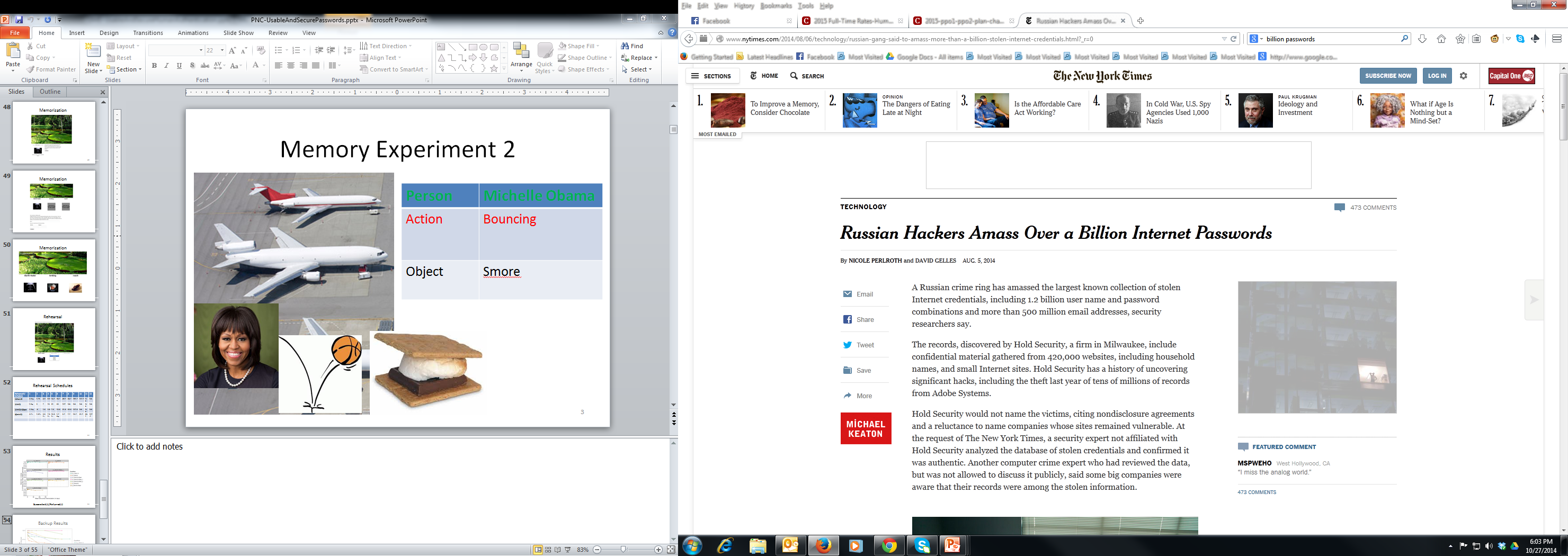 37
[Speaker Notes: Password management scheme is any strategy used to create and remember multiple passwords for multiple accounts.

Increased challenge security/usability analysis should look at the problem wholelistically

Position: This is not the user’s fault!

We want a management scheme which is 
 1. Easy for the user to manage
 2. Secure (hard for adversary to compromise accounts)]
Our Scheme: Human Computable Passwords
Remains secure many breaches (e.g., 100)
Heartbleed
Passwords computed by responding to public challenges
Computation done entirely in the user’s head
Required Operations
Addition modulo 10
Memorize a random mapping
38
[Speaker Notes: This is where our work comes in. We present a scheme that remains secure even after many breaches (e.g., 100). In light of the recent SSL bug this is a highly desirable security property. In our scheme the user memorizes a short secret which is used to compute all of his different passwords. We stress that all of the computation is done inside the user’s head. Because computations are done in the user’s head we only consider a very restricted set of operations: addition modulo 10 and memorizing the secret random mapping.]
Outline
Motivation
Human Computable Password Scheme
Human Computation
Candidate Scheme
Usability Analysis
Security Analysis
Future Challenges
What Can We Compute?
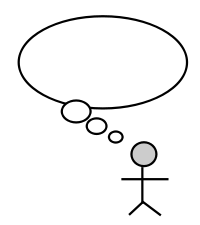 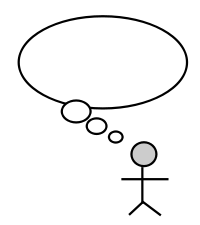 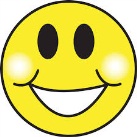 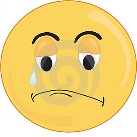 40
Source: The magical number seven, plus or minus two [Miller, 56]
[Speaker Notes: In our scheme the user to perform complicated cryptographic operations. In fact, we will not even ask the user to add large numbers. Our scheme is very simple. In fact, in the next minute I can show you exactly how the user computes his passwords.]
Human Computation
Restricted
Simple operations (addition, memory recall)
Operations performed in memory (limited space)
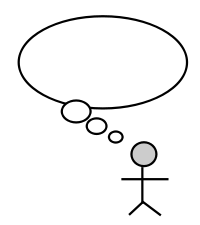 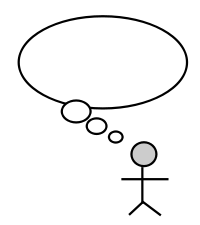 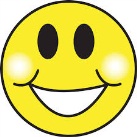 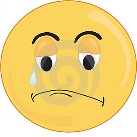 41
[Speaker Notes: In our scheme the user to perform complicated cryptographic operations. In fact, we will not even ask the user to add large numbers. Our scheme is very simple. In fact, in the next minute I can show you exactly how the user computes his passwords.]
Pre-Computation: Random Mapping
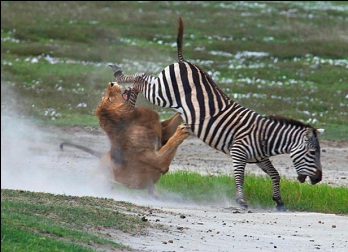 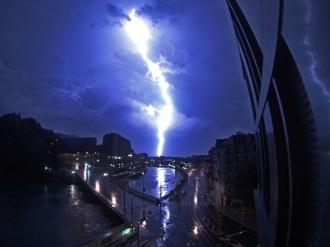 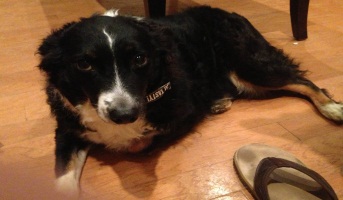 42
[Speaker Notes: To begin using our scheme the user first memorizes a secret mapping from pictures to digits. For example, the user must remember that picture of the lightening bolt maps to 9 and the picture of the dog maps to 3. Once the user has memorized this mapping he can compute hundreds of secure passwords by responding to single digit challenges.]
Mnemonics
                =  4
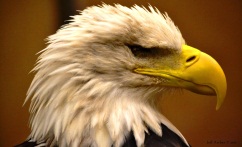 Instruction: Remember that the eagle has a gold beak. There are four letters in “gold” and “beak”.
43
Mnemonics
                =  7
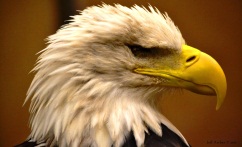 Instruction: Trace the eagles body from the bottom of the eagle’s beak down to the bottom of the picture. It looks like the number 7.
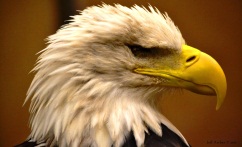 44
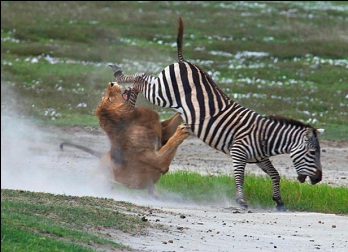 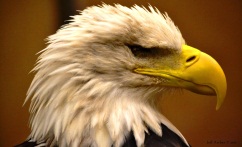 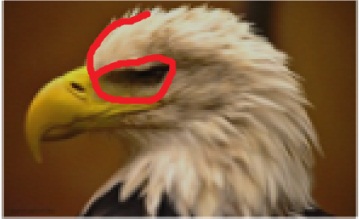 45
Human Computation: Formal View
Let P be a small set of primitive operations (e.g., simple operations like addition of digits)

Def: A function f is (P,t,m)-computable if there is a space m streaming algorithm to compute f using only t operations from P.
Our Primitive Operations
Add
Input:     x1 and x2 (digits)
Output:  x1+x2 mod 10 
Recall
Input:     An image I
Output:  The secret value (I)
TableLookup
Input:    An index i (digit), 10 images I0,…,I9
Output:    Ii
Conjecture: Human Computation
[Speaker Notes: Open Separately]
Outline
Motivation
Human Computable Password Scheme
Human Computation
Candidate Scheme
Usability Analysis
Security Analysis
Future Challenges
Single-Digit Challenge
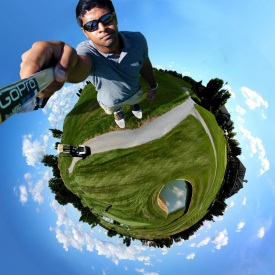 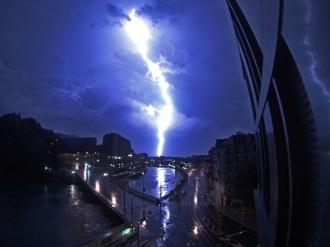 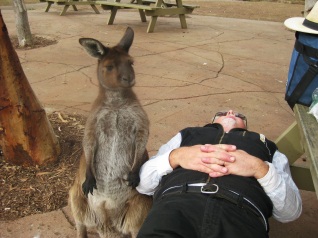 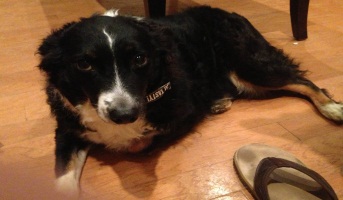 5

6

7

8

9
0

1

2

3

4
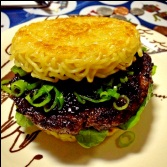 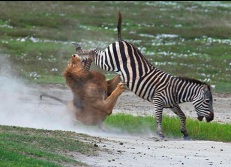 Computing the Response:

     
            +             mod 10 

          =  9+3 mod 10 = 2
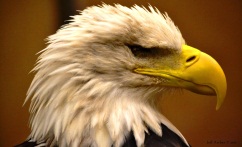 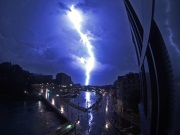 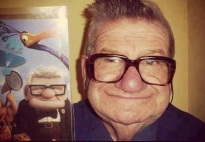 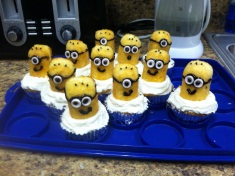 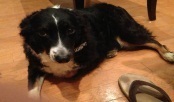 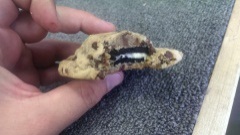 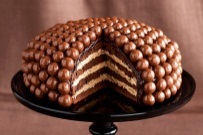 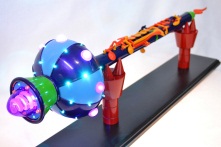 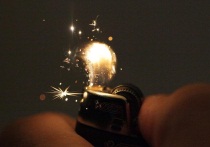 [Speaker Notes: A single-digit challenge is a list of 14 pictures displayed as follows. The pictures are divided into two groups. The four larger pictures on top and the lookup table with 10 images on the bottom. To compute the response to a single digit challenge the user takes the first two pictures, adds them together to compute an index. In this example, 9+3 is 2 mod 10. (next slide)]
Single-Digit Challenge
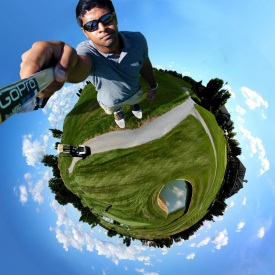 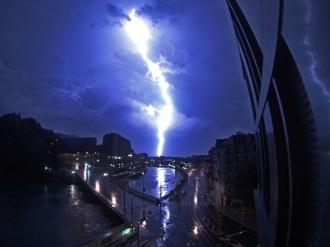 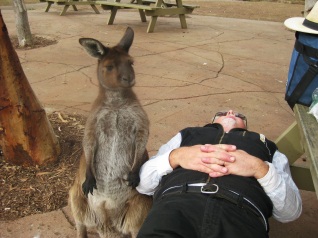 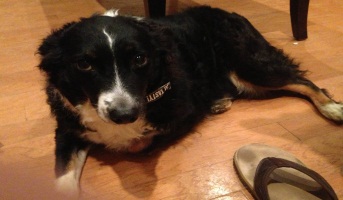 5

6

7

8

9
0

1

2

3

4
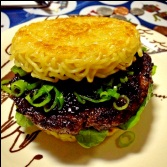 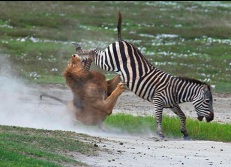 Response:

     
            +             mod 10 

          =  9+3 mod 10 = 2
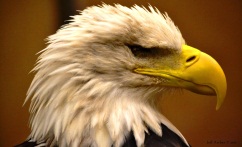 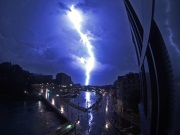 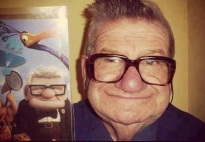 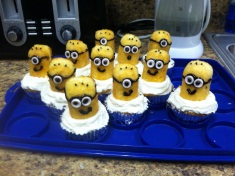 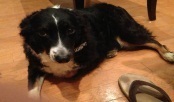 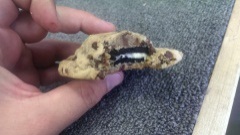 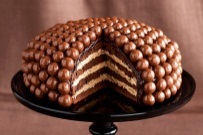 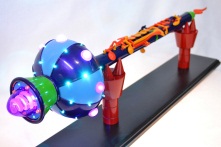 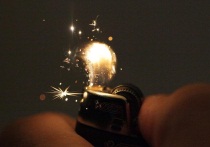 [Speaker Notes: The user now looks up the second picture in the table]
Single-Digit Challenge
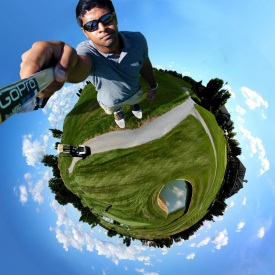 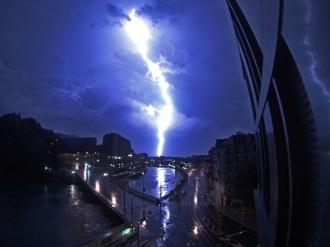 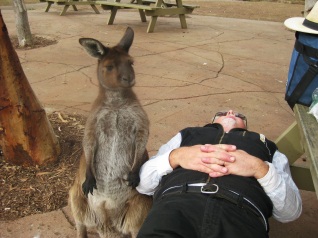 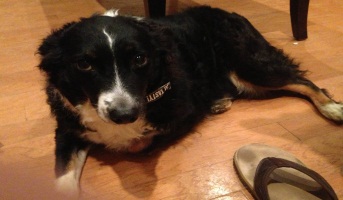 5

6

7

8

9
0

1

2

3

4
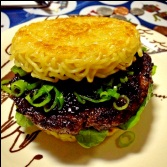 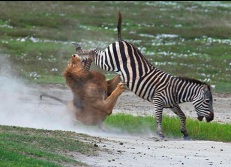 Final Response:

     
             +            + 
       = 7 + 4 + 5 mod 10 = 6
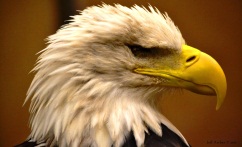 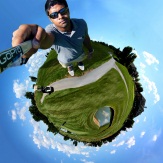 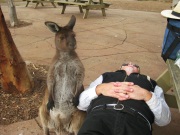 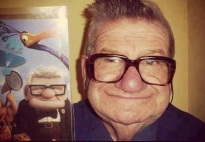 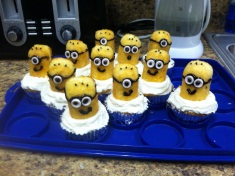 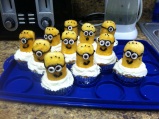 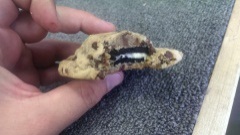 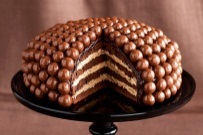 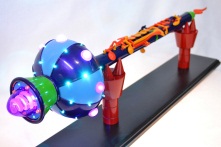 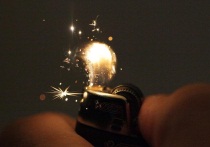 [Speaker Notes: And adds this picture to the remaining to pictures to get the final answer 6.]
Passwords
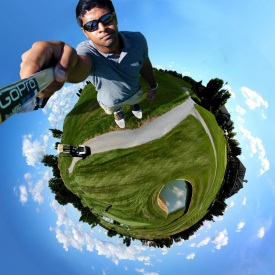 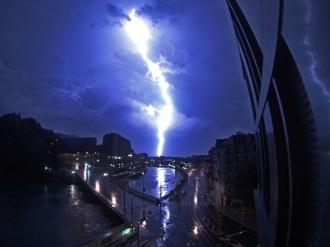 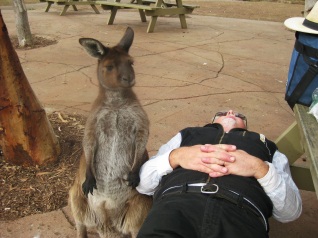 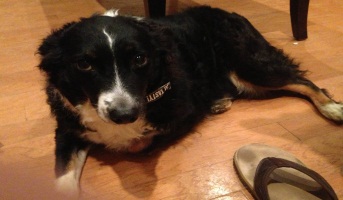 5

6

7

8

9
0

1

2

3

4
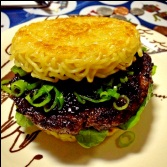 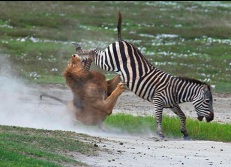 Username:
jblocki
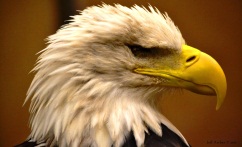 Password:
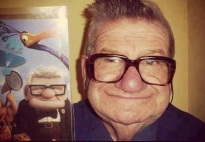 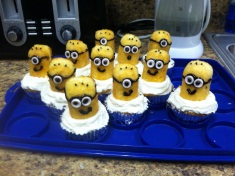 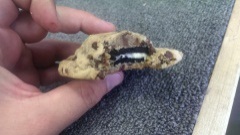 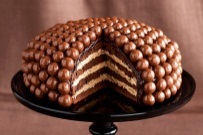 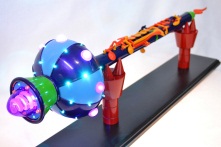 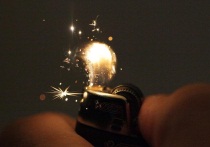 [Speaker Notes: Each password is computed by responding to several single-digit challenges. When the user types in the response to the first challenge then the second challenge is displayed.]
Passwords
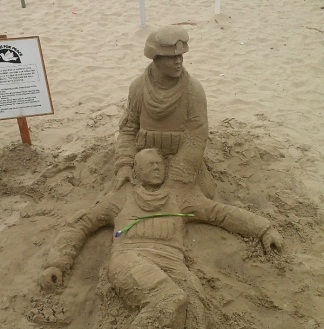 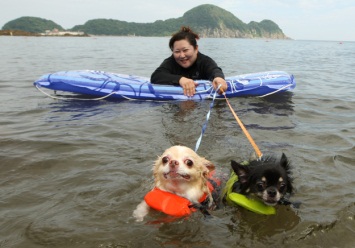 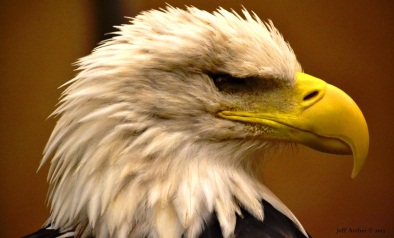 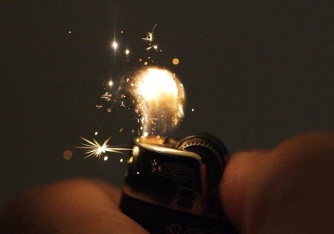 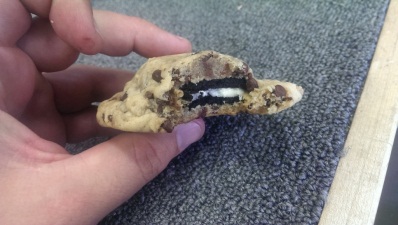 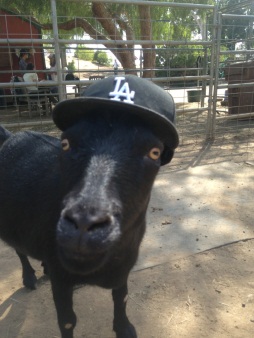 5

6

7

8

9
0

1

2

3

4
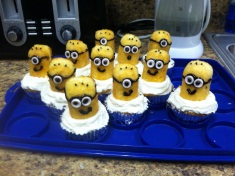 Username:
jblocki
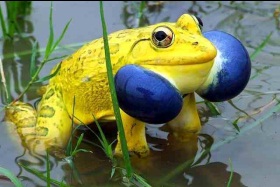 Password:
*
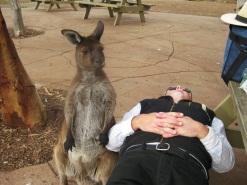 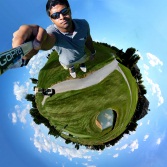 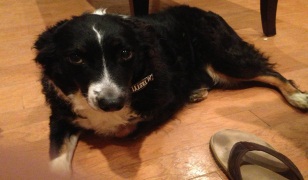 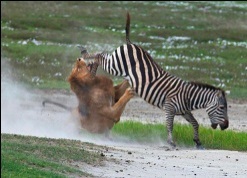 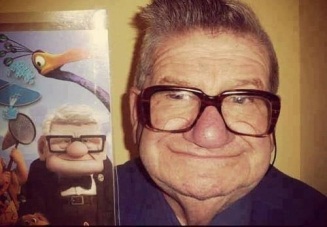 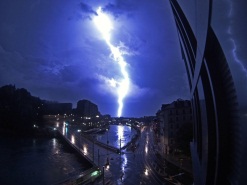 Passwords
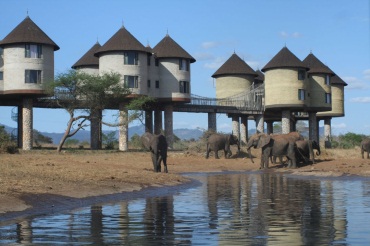 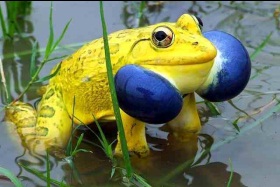 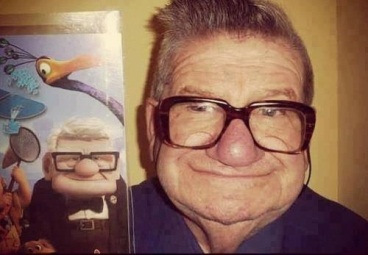 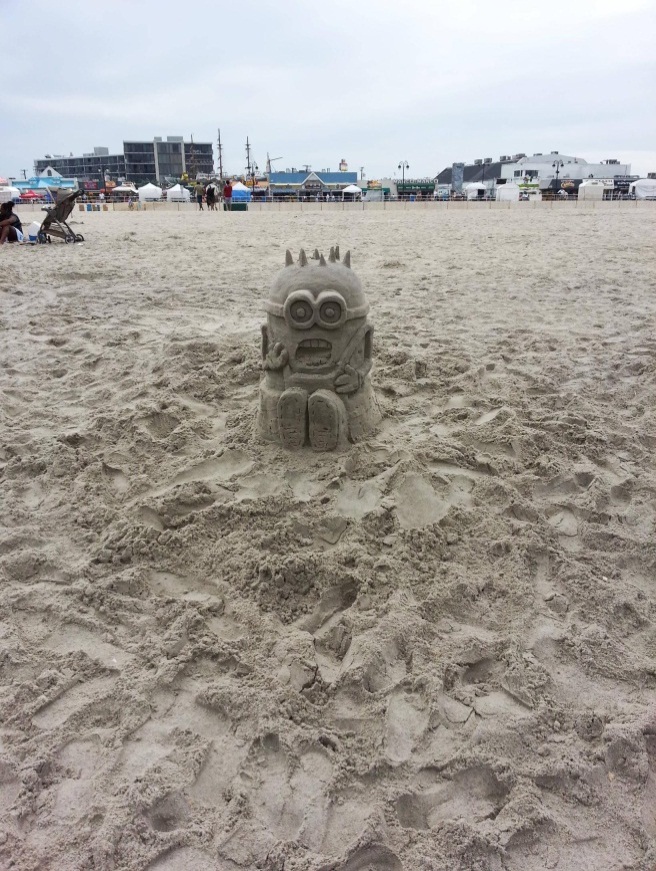 5

6

7

8

9
0

1

2

3

4
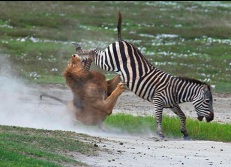 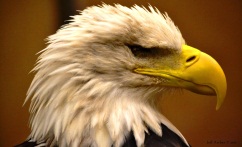 Username:
jblocki
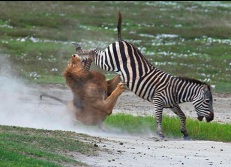 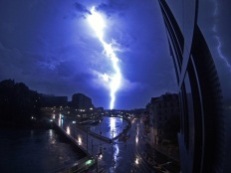 Password:
**
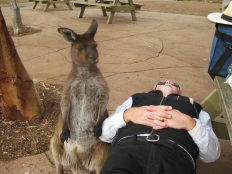 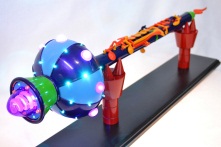 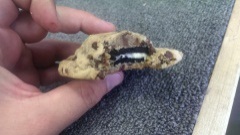 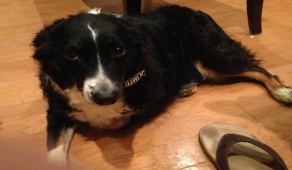 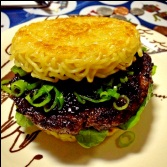 Password Management
Challenge Variations
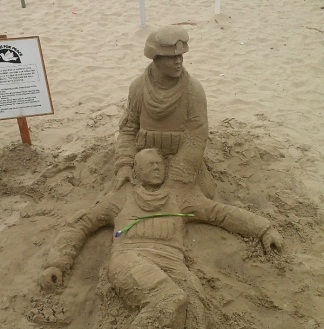 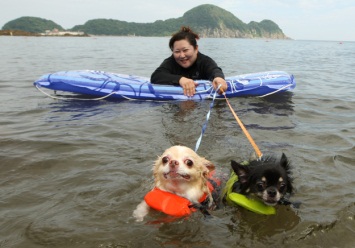 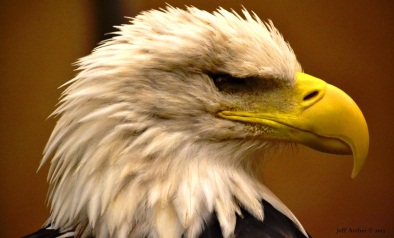 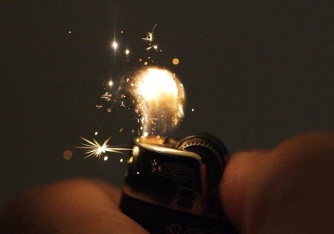 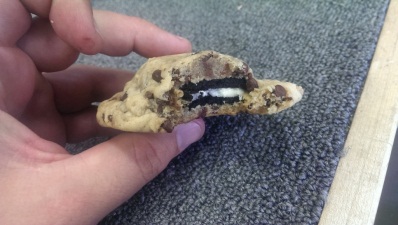 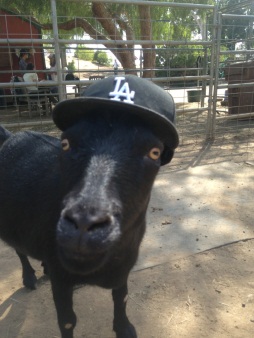 5

6

7

8

9
0

1

2

3

4
k1
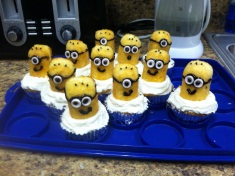 k2
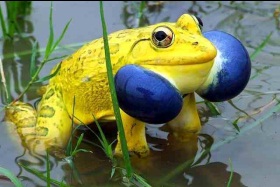 Before table lookup
After table lookup
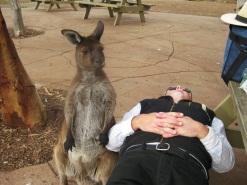 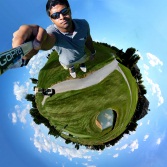 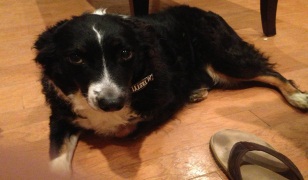 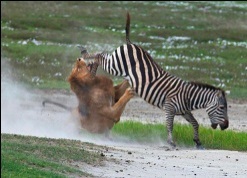 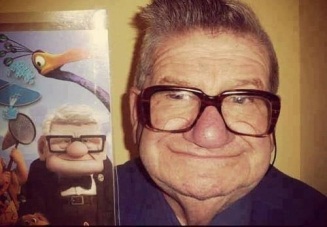 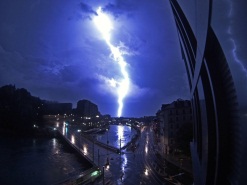 [Speaker Notes: Greater security with larger k1 and k2. Greater usability with smaller k1 and k2.]
Formal View
Outline
Motivation
Human Computable Password Scheme
Human Computation
Candidate Scheme
Usability Analysis
Security Analysis
Future Challenges
Usability (Theoretical)
Usability (Empirical)
My Authentication Time:
7.5 seconds/digit
30 seconds for a 4-digit password
1.25 minutes for a 10-digit password
Memorizing the Secret Mapping:
2.5 hours to memorize map from n=100 images
One time cost (lots of natural rehearsal)
62
Usability (Memorization)
E[X365]: Extra Rehearsals to maintain all passwords over the first year.
63
Outline
Motivation
Human Computable Password Scheme
Security Analysis
Empirical Attacks
Security Parameters
Password Unforgeability
Statistical Algorithms
Proof Overview
Future Challenges
CSP Solver Attack f2,2
m= # challenge response pairs
n = length of secret mapping
UNSLV – Solver did not find secret mapping in 2.5 days
HARD – Instance is harder than unsolved instance
Outline
Motivation
Human Computable Password Scheme
Security Analysis
Empirical Attacks
Security Parameters
Password Unforgeability
Statistical Algorithms
Proof Overview
Future Challenges
Security Parameter #1
Def (Informal): g(f) is the minimum number of variables we need to fix to make f linear.

Examples:
Gaussian Elimination
Security Parameter #2
Def (Informal): r(f) is the minimum number such that we cannot influence the value of f by fixing the value of r<r(f) variables.

Examples:
Security Parameter
Fourier Analysis
This Talk: d = 10
Security Parameter
[Speaker Notes: r(f) is the minimum hamming weight of any non-zero fourier coefficient (excluding the all zero vector).]
ε-Correlated
Hamming Distance
Expected Hamming Distance for Random Mappings
73
Conjecture
Outline
Motivation
Human Computable Password Scheme
Security Analysis
Empirical Attacks
Security Parameters
Password Unforgeability
Statistical Algorithms
Proof Overview
Future Challenges
Password Forging Game
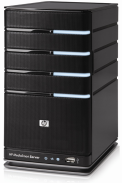 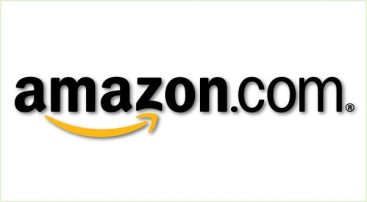 p1
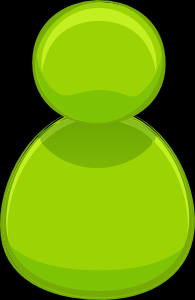 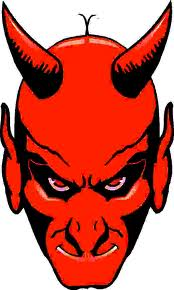 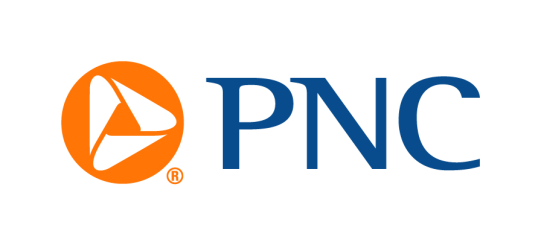 p2
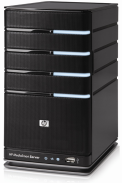 p3
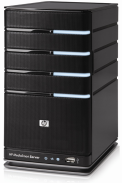 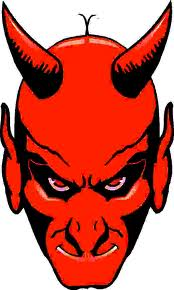 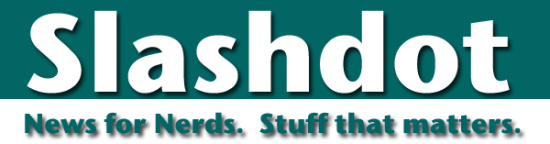 p4
p5
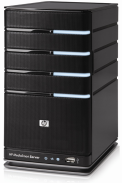 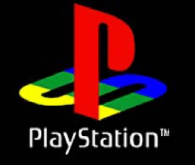 p2
p3
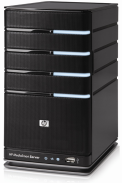 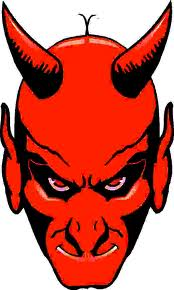 PayPaul.com
p5
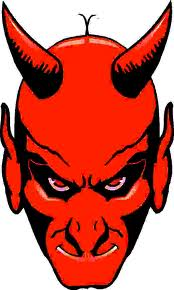 Public challenges for all accounts
76
Forging Passwords vs Learning σ
Conjecture: Hard to learn secret mapping

Could we forge passwords without it?

Analogy: Learning DNF Formulas
Proper Learning (NP-Hard)
PAC learnable with linear threshold functions
Conjecture => Unforgeability
Unforgeability
Conjecture => Unforgeability
[Speaker Notes: It is sufficient to argue that it is hard to learn the secret mapping.]
Outline
Motivation
Human Computable Password Scheme
Security Analysis
Empirical Attacks
Security Parameters
Password Unforgeability
Statistical Algorithms
Proof Overview
Future Challenges
[Speaker Notes: Now we present evidence in favor of our conjecture.]
Main Result
[Speaker Notes: Stress that the theorem is general. n is size of the secret mapping and L is a parameter of the statistical algorithm.]
Statistical Algorithm
…
…
…
…
83
[Speaker Notes: We can think of a statistical algorithm as a tree. Each node of the tree contains a query.]
Statistical Algorithm
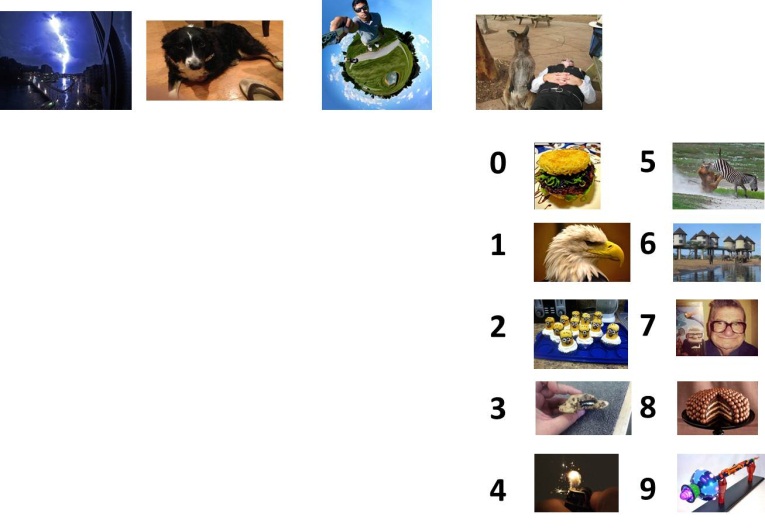 Response: 6
1
…
2
84
[Speaker Notes: Each query is simply a function that takes as input a randomly chosen challenge response pair and tells us which edge to take.]
Statistical Algorithm
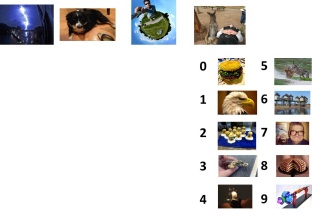 Response: 6
L
1
…
2
…
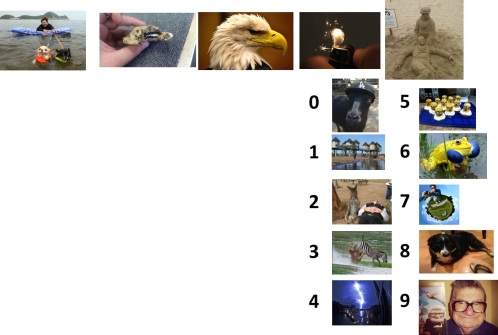 Response: 3
85
Statistical Algorithm
…
…
…
…
86
[Speaker Notes: We want to prove that this tree must either be deep or the guess is not even close to the real mapping with high probability.]
Main Result
Significance
Most known algorithmic techniques can be simulated by a statistical algorithm
Spectral Methods
Local Search,
Expectation Maximization
First and Second Order Methods for Convex Optimization
Gaussian Elimination
Statistical Algorithm
Remark: If L = O(nk) we could use the identity function to store the clause at each layer so a depth m = O(n) tree could find the secret mapping whp.
…
…
…
…
89
[Speaker Notes: We want to prove that this tree must either be deep or the guess is not even close to the real mapping with high probability.]
Main Result (Special Case)
Outline
Motivation
Human Computable Password Scheme
Security Analysis
Empirical Attacks
Security Parameters
Password Unforgeability
Statistical Algorithms
Proof Overview
Future Challenges
Warning!
Following slides are mathematically dense!
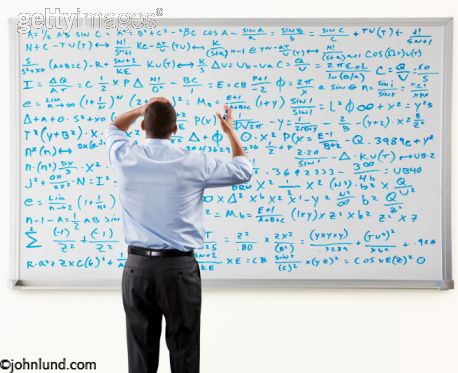 92
Technical Tools
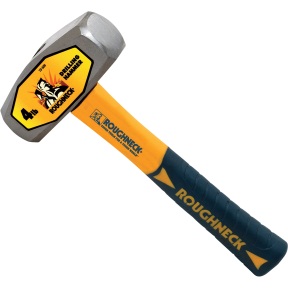 Discrimination Norm 
On average how much different would the answers to a query q be if we picked a random challenge and a random response? 
Small discrimination norm => Statistical Algorithm must use deep tree. [FPV13]
Fourier Analysis
Express discrimination norm as a low degree function
Generalized Hypercontractivity Theorem
Bounds the expected value of low degree functions
93
Discrimination Norm
D’ is a set of mappings
Expected Value Taken Over All Secret Mappings in D’
Maximum over queries h with norm 1.
Expected value of h applied to random challenge response pair with correct answer.
Expected value of h applied to random challenge response pair with random answer.
94
Statistical Dimension
Statistical Dimension
Statistical Dimension Bound
Statistical Dimension Bound
Main Theorem
Discrimination Norm
Analysis Discrimination Norm
101
General Hypercontractivity
Source: www.analysisofbooleanfunctions.org
Hypercontractivity Application
[Speaker Notes: A few technicalities I am skating over]
Hypercontractivity Application
[Speaker Notes: A few technicalities I am skating over]
Bounded Discrimination Norm
Outline
Motivation
Human Computable Password Scheme
Security Analysis
Future Challenges
Improving Response Time
Other Directions
Eliminate the Semi-Trusted Computer
URL as challenge for each account?

What other cryptographic protocols could a human execute in his head?
Bit commitment?
Secure Cryptography under Constant Surveillance
[Speaker Notes: Candidate Indistinguishability Obfuscation and Functional Encryption for all circuits  Sanjam Garg, Craig Gentry, Shai Halevi, Mariana Raykova, Amit Sahai and Brent Waters]
Challenge: Break Our Scheme
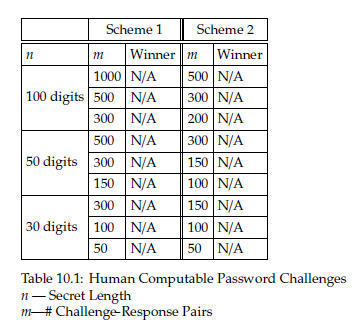 Goal: Guess one of the user’s secret ten-digit passwords

Given: One-hundred of the user’s other ten-digit passwords.
http://www.cs.cmu.edu/~jblocki/HumanComputablePasswordsChallenge/challenge.htm
Paper: http://arxiv.org/abs/1404.0024
110
[Speaker Notes: The challenges can be found on my webpage along with the paper itself. In first challenge we first give you the responses to 1000 single-digit challenges or 100 ten-digit passwords. Your goal is to guess one of the user’s other passwords. I presented this challenge at two conferences: ASIACRYPT and Oakland. So far nobody has broken any of the passwords.]
Thanks for Listening!
Questions?
111